Wisconsin School of BusinessEntrepreneurship Certificates Presentation for First Year MBAs
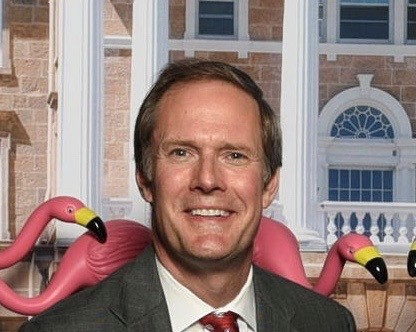 Dan Olszewski
DirectorWeinert Center for Entrepreneurship
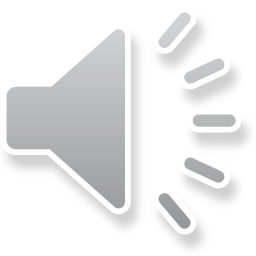 Certificates
Graduate Entrepreneurship Certificates
Entrepreneurship
Strategic Innovation 

Key Attributes
Available to graduate students from across the campus (MS/MA/PhD/JD/PhD/MBA/Others)
12 Credits are required
MBA Outcomes - Examples
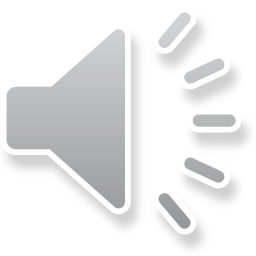 MBA Options for Different Levels of Entrepreneurial Interest & Commitment
Take an entrepreneurship class
MHR 722 (F/S) – Entrepreneurial Management, FIN 757 (S) –Entrepreneurial Finance, MHR 734 (F) – Venture Creation, MHR 738 (S) –WAVE Practicum, MHR 741 (S) – Technology Entrepreneurship, MHR 715 (S) – Strategic Management of Innovation
Class
Graduate Certificates
Entrepreneurship
Strategic Innovation
Certificate
Apply in spring semester for second year
Four course/10 credit requirement
Mentoring/networking opportunities
Fellowship in Enterprise Development
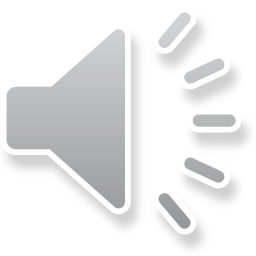 4
Overall Certificate Design
3 Credits
min. 3 Credits
max. 6Credits
12Credits
=
+
+
Foundation
-- Wisconsin School
    of Business
Advanced Business Elective* -- Wisconsin School
    of Business
Other Electives**
--Wisconsin School
   of Business
--Rest of Campus
* The same Advanced Business course cannot be used for 2 certificates.
** Website contains list of pre-approved electives from across campus.
** Additional Advanced Business Electives can be used to fulfill the Other Electives requirement.
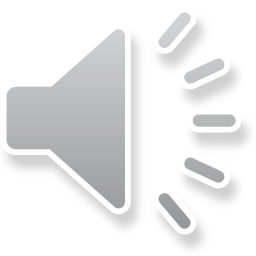 [Speaker Notes: NOTE: You may not use the same advanced Wisconsin School of Business course to acquire two certificates (i.e. MHR 715 - Strategic Management of Innovation, MHR 722 - Entrepreneurial Management, and MHR 741 - Technology Entrepreneurship cannot be counted for more than one certificate)]
Certificate Community Activities
Certificate Email List
Certificate info
Speakers
Events
Job/Internship opportunities
Other
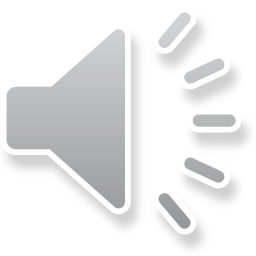 Certificate Community Activities
Join student orgs/entrepreneurship groups
EA (Entrepreneurship Association)
Net Impact 
Facebook page (Weinert Center)
LinkedIn (Weinert Center)
Twitter (@WeinertCenter)

Events (https://bus.wisc.edu/centers/weinert/events)
  Distinguished Entrepreneurs Lunch (Wednesdays, 12:15-    1:15PM via WebEx)
PartnerUp!  (September 30, 5:30-6:30PM, via WebEx)
Many Others

Competitions
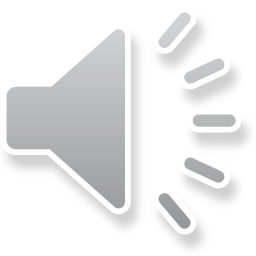 Potential Competitions
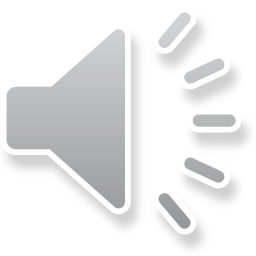 Q&A?
More detailed information can be found at-
https://bus.wisc.edu/centers/weinert

Contact:
Entrepreneurship & Strategic Innovation Certificates
Dan Olszewski 
    Director, Weinert Center for Entrepreneurship
    dan.olszewski@wisc.edu

John Surdyk 
    Director, INSITE
    john.surdyk@wisc.edu
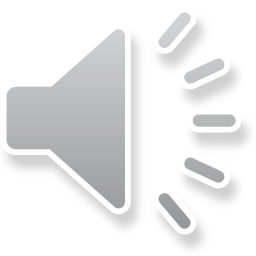 Appendix
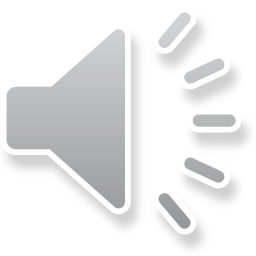 10
Graduate Certificate Program in Entrepreneurship REQUIRED COURSEWORK:
REQUIRED FOUNDATION COURSEWORK (3 credits):
 MHR 722 (F/S) – Entrepreneurial Management 

WISCONSIN SCHOOL OF BUSINESS - ADVANCED ESHIP (Choose at least 3 credits from list):
FIN 757   (S) – Entrepreneurial Finance  
MHR 734 (F) – Venture Creation 
MHR 738 (S) – Entrepreneurship WAVE Practicum 
MHR 741 (S) – Technology Entrepreneurship 
MHR 715 (S) – Strategic Management of Innovation

OTHER ELECTIVE COURSEWORK (Up to 6 credits from other elective coursework can be counted towards the required 12 certificate credits): A broad cross campus course list exists and includes MBA core courses.
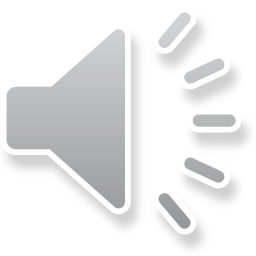 Graduate Certificate Program in Strategic Innovation  
REQUIRED COURSEWORK:
REQUIRED FOUNDATION COURSEWORK (3 credits):
MHR 715 (S) – Strategic Management of Innovation

WISCONSIN SCHOOL OF BUSINESS - ADVANCED INNOVATION (Choose at least 3 credits from list):
MKT 737 (S) – Developing Breakthrough New Products Practicum 
OTM 860 (S-odd years) – Planning for Quality in New Products and Services 
MHR 722 (F/S) – Entrepreneurial Management 
MHR 741 (S) – Technology Entrepreneurship 
RMI 650  (F) – Sustainability, Environmental & Social Risk Management

OTHER ELECTIVE COURSEWORK (Up to 6 credits from other elective coursework can be counted towards the required 12 certificate credits): A broad cross campus course list exists and includes MBA core courses.
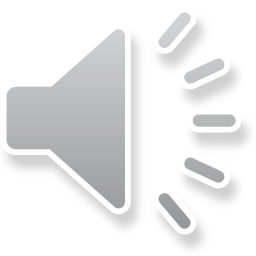 Declaring the Certificate in Entrepreneurship and/or Strategic Innovation
To declare your intent to pursue the Graduate Certificate in Entrepreneurship and/or the Graduate Certificate in Strategic Innovation, complete the Certificate Declaration Form

We suggest you discuss your plans with your advisor or graduate program coordinator before declaring.

This form will become part of your academic record.
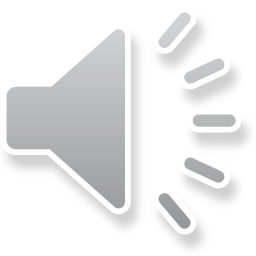 Completing the Certificate in Entrepreneurship and/or Strategic Innovation
To have your certificate(s) annotated on your transcript, you must submit the Completion Form prior to graduation. We suggest doing so when you have enrolled in your final course.
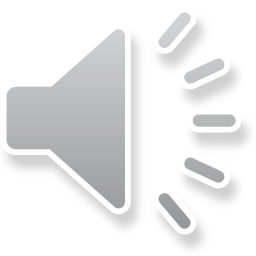 MHR 738 – WAVE (Weinert Applied Ventures in Entrepreneurship)
Spring semester class that focuses on developing a start-up using lean start-up methodology
Open to MBA & other graduate students who have taken a previous entrepreneurship class (with consent of instructor)
Small teams 2-5 students
Ability to help match MBAs with inventors
Fund that can make $50K investments in class project
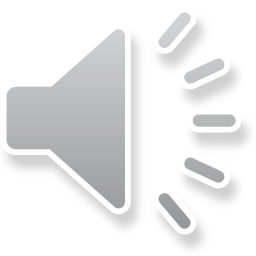